POO avec JAVA
24 نيسان، 21
Bouira University, CS Dpt, OOP With Java, Introduction to Java
1
La classe Abstraites
24 نيسان، 21
Bouira University, CS Dpt, OOP With Java, Introduction to Java
2
Introduction brève du concept de classe abstraite
Université de Bouira, Programmation Orientée Objet, 2018, Djamal BENNOUAR
3
Soit le diagramme de classe suivant représentant une partie de la scolarité
scolarite
Note
Test
Enseignant
Etudiant
Module
EmploiDuTemp
Université de Bouira, Programmation Orientée Objet, 2018, Djamal BENNOUAR
4
Question: 
y’aurait-il une relation entre  
d’une part les concepts Etudiant  et Enseignant 
et d’autre part le concept Personne
La réponse est OUI : 
Un Etudiant est une Personne
Un Enseignant est une Personne
Université de Bouira, Programmation Orientée Objet, 2018, Djamal BENNOUAR
5
Question: 
Pourquoi le concept Personne n’a pas été reporté dans le diagramme de classes de la gestion de la scolarité
Réponse:
Le diagramme a mis en  évidence seulement les classes qui correspondent aux objets du monde réel. 
dans le monde réel de  la gestion de la scolarité
il n y a pas d’objets Personne, 
il y a des objets plus spécifiques
 tels que les objets Etudiant et les objets  Enseignant
Université de Bouira, Programmation Orientée Objet, 2018, Djamal BENNOUAR
6
Malgré le fait qu’il n y a pas d’objet Personne, le concept Personne existe et est lié par la relation est-un aux concepts Etudiant et Enseignant
Personne
est une
est une
Enseignant
Etudiant
Université de Bouira, Programmation Orientée Objet, 2018, Djamal BENNOUAR
7
Personne
est une
est une
Enseignant
Etudiant
Puisque il n y a pas d’objet Personne dans le monde réel de la scolarité, 
la classe Personne ne doit pas permettre la création d’objet  Personne
Université de Bouira, Programmation Orientée Objet, 2018, Djamal BENNOUAR
8
Une classe qui ne permet pas la création d’objets est appelée une classe abstraite
La notation graphique d’une classe Abstraite est la même qu’une classe ordinaire sauf que le nom est écrit en italique
Personne
Une  classe abstraite est définie en Java en utilisant les mot clés abstract class
Université de Bouira, Programmation Orientée Objet, 2018, Djamal BENNOUAR
9
Une  classe abstraite peut comporter des attributs et méthode mais ne peut pas être utilisée pour instancier des objet
C’est une erreur fatale d’écrire 
new NomDeClasseAbstraite()
Université de Bouira, Programmation Orientée Objet, 2018, Djamal BENNOUAR
10
Quels sont les attributs de la classe Personne?
package session_04;
public abstract class Personne{
   String nom;
   String prenom;
   Date dateNaissance;
   String numSecuSocial;
   String adresse;
   double taille;
   int poids;
   boolean situaFamiliale; 
}
Personne
Nom:String
Prenom:String
dateNaissance:Date
NumSecuSocial: String
Adresse: String
Taille: double
Poids: int
SituaFamiliale: boolean
Université de Bouira, Programmation Orientée Objet, 2018, Djamal BENNOUAR
11
Etudiant
Enseignant
Matricule: String
Formation: Formation
moyenneGenerale: double
Formation: ListFormation
Module:ListModule
Grade: String
Personne
Nom:String
Prenom:String
dateNaissance:Date
NumSecuSocial: String
Adresse: String
Taille: double
Poids: int
SituaFamiliale: boolean
Université de Bouira, Programmation Orientée Objet, 2018, Djamal BENNOUAR
12
Code Java
13
Université de Bouira, Programmation Orientée Objet, 2018, Djamal BENNOUAR
package session_04;
public abstract class Personne {
	String nom;
	String prenom;
	Date dateNaissance;
	String numSecuSocial;
	String adresse;
	double taille;
	int poids;
	boolean situaFamiliale;
}
Personne
Enseignant
Etudiant
14
Université de Bouira, Programmation Orientée Objet, 2018, Djamal BENNOUAR
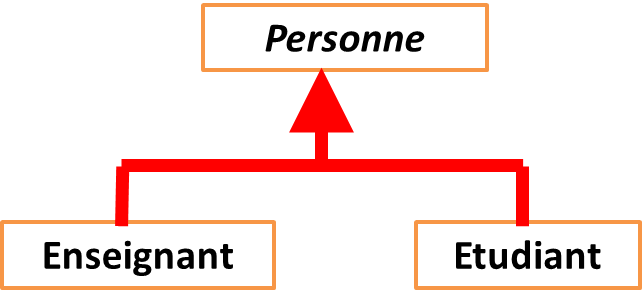 package session_04;
import java.util.ArrayList;
public class Enseignant extends Personne {
	String matricule;
	ArrayList<Formation> formation;
	ArrayList<Module> module;
	String grade;
}
15
Université de Bouira, Programmation Orientée Objet, 2018, Djamal BENNOUAR
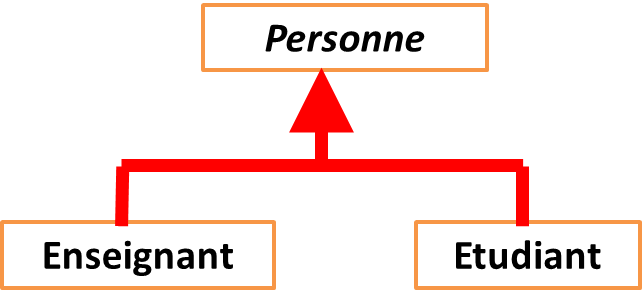 package session_04;
public class Etudiant extends Personne { 
	String matricule;
	Formation formation;
	double moyenneGenerale;
}
16
Université de Bouira, Programmation Orientée Objet, 2018, Djamal BENNOUAR
Transformation UML -> Java  et exercice
17
Université de Bouira, Programmation Orientée Objet, 2018, Djamal BENNOUAR
package session_05;
public class Figure {
  	String nom;
    	int orientation;
	int couleurTrait, couleurRemplissage;
	short epaisseurTrait;
	byte typeDeTrait;
	Position positionCourante;
	Position positionInitiale;
	Historique historique;
}
Exercice: En supposant que la taille mémoire d’une référence est de 4 octets, quelle est la taille mémoire d’un objet de la classe Figure?
18
Université de Bouira, Programmation Orientée Objet, 2018, Djamal BENNOUAR
19
Université de Bouira, Programmation Orientée Objet, 2018, Djamal BENNOUAR
package session_05;
public class Rectangle extends Figure {
   int largeur, hauteur;
}
package session_05;
public class Triangle extends Figure {
   int x1Base, y1Base;
   int x2Base, y2Base;
}
package session_05;
public class Cercle extends Figure{
   int rayon;
}
Exercice: Quelle est la taille mémoire d’un objet de la classe Rectangle? Triangle? Cercle?
20
Université de Bouira, Programmation Orientée Objet, 2018, Djamal BENNOUAR
Les classes Abstraites et les Interfaces
21
Université de Bouira, Programmation Orientée Objet, 2018, Djamal BENNOUAR
Dans un monde réel particulier une Classe abstraite représente un concept  qui nécessite d’être précisé et complété pour  permettre la création d’objet
Nous rappelons qu’une 
classe abstraite 
ne permet pas la création d’objet
22
9/16/2014
Université de -Bouira, FSSA, Dpt Informatique,POO, 2014/2015, Djamal BENNOUAR
nécessite plus de précision
Veut dire
Création de sous classes plus précises que la classe de base
23
9/16/2014
Université de -Bouira, FSSA, Dpt Informatique,POO, 2014/2015, Djamal BENNOUAR
une classe abstraite est une classe 
Qui n'est pas instanciable. 
Qui sert de base à d'autres classes dérivées (sous classe).
24
9/16/2014
Université de -Bouira, FSSA, Dpt Informatique,POO, 2014/2015, Djamal BENNOUAR
Notation Graphique d’une classe Absraite: Rappel
ClasseAbstraite
Le Nom de la classe abstraite 
est écrit en italique (خط مائل)
25
9/16/2014
Université de -Bouira, FSSA, Dpt Informatique,POO, 2014/2015, Djamal BENNOUAR
Exemple
26
9/16/2014
Université de -Bouira, FSSA, Dpt Informatique,POO, 2014/2015, Djamal BENNOUAR
Dans le monde réel du dessin, une Figure est un concept qui existe
Le concept Figure est utilisé pour qualifier  de manière générale des objets du monde réel tels que les Rectangles, les Cercles etc..
27
9/16/2014
Université de -Bouira, FSSA, Dpt Informatique,POO, 2014/2015, Djamal BENNOUAR
Si on vous dit « Dessiner une figure » 
Est-ce que vous pouvez répondre de manière précise?
Vous allez marquer un arrêt et demander des précisions

Mais Quelle figure? 
un trait ? un rectangle ? un Cercle? etc..
28
9/16/2014
Université de -Bouira, FSSA, Dpt Informatique,POO, 2014/2015, Djamal BENNOUAR
Le concept Figure à lui seul  ne peut pas être utilisé pour créer des Figures tels que Segment de droite, Cercle, Triangle, Rectangle, Polygone etc..
Pour exploiter le concept Figure (Réutilisation) il faut le préciser par la création  de sous classe qui sont des classes non abstraites
29
9/16/2014
Université de -Bouira, FSSA, Dpt Informatique,POO, 2014/2015, Djamal BENNOUAR
Figure
Cercle
Rectangle
Segment
30
9/16/2014
Université de -Bouira, FSSA, Dpt Informatique,POO, 2014/2015, Djamal BENNOUAR
La classe abstraite Figure défini les éléments commun à toutes 
les figures géométrique
31
9/16/2014
Université de -Bouira, FSSA, Dpt Informatique,POO, 2014/2015, Djamal BENNOUAR
Figure
nom: String
Numero: Integer
position: Coordonnee
couleurDeTrace: Couleur
couleurDeRemplissage: Couleur
visible: Boolean
draw(): void
move(x, y: entier): void
32
9/16/2014
Université de -Bouira, FSSA, Dpt Informatique,POO, 2014/2015, Djamal BENNOUAR
Les classes abstraites 
en Java
Sont définies par le mot clé abstract
33
9/16/2014
Université de -Bouira, FSSA, Dpt Informatique,POO, 2014/2015, Djamal BENNOUAR
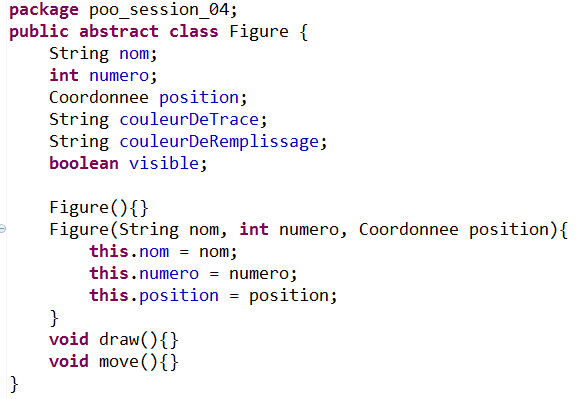 34
9/16/2014
Université de -Bouira, FSSA, Dpt Informatique,POO, 2014/2015, Djamal BENNOUAR
Expliquer l’erreur
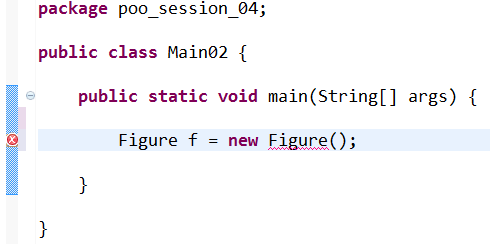 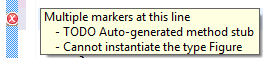 35
9/16/2014
Université de -Bouira, FSSA, Dpt Informatique,POO, 2014/2015, Djamal BENNOUAR
Les méthodes d’une classe abstraite
Les constructeurs
Les méthodes ordinaires
Les méthodes abstraites
36
9/16/2014
Université de -Bouira, FSSA, Dpt Informatique,POO, 2014/2015, Djamal BENNOUAR
Méthodes abstraites
37
9/16/2014
Université de -Bouira, FSSA, Dpt Informatique,POO, 2014/2015, Djamal BENNOUAR
Méthode abstraite ??
C’est une méthode 
supportée par une classe abstraite mais qui ne peut pas être définie au niveau de cette classe
38
9/16/2014
Université de -Bouira, FSSA, Dpt Informatique,POO, 2014/2015, Djamal BENNOUAR
Exemple
tracer une Figure
Méthode Abstraite
Classe Abstraite
39
9/16/2014
Université de -Bouira, FSSA, Dpt Informatique,POO, 2014/2015, Djamal BENNOUAR
Exemple
Paie   d’un Employe
Méthode Abstraite
Classe Abstraite
9/16/2014
Université de -Bouira, FSSA, Dpt Informatique,POO, 2014/2015, Djamal BENNOUAR
40
Les méthodes 
abstraites en Java
41
9/16/2014
Université de -Bouira, FSSA, Dpt Informatique,POO, 2014/2015, Djamal BENNOUAR
Utilisation du mot clé abstract suivi du prototype de la méthode abstraite
42
9/16/2014
Université de -Bouira, FSSA, Dpt Informatique,POO, 2014/2015, Djamal BENNOUAR
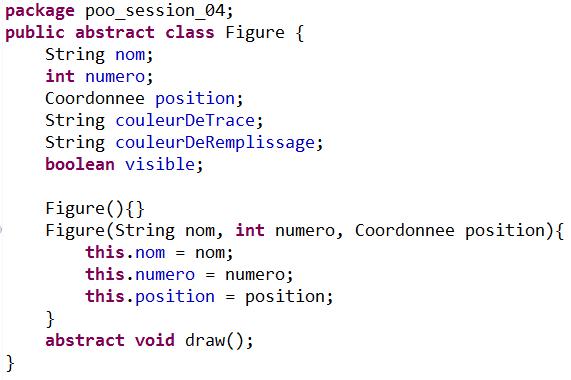 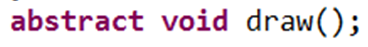 43
9/16/2014
Université de -Bouira, FSSA, Dpt Informatique,POO, 2014/2015, Djamal BENNOUAR
Les  méthodes abstraites sont définies 
(réalisées, implémentées) 
dans les classes non abstraites qui héritent de la classe abstraite
Dans la notation graphique, les  méthodes abstraites sont écrites en italique
44
9/16/2014
Université de -Bouira, FSSA, Dpt Informatique,POO, 2014/2015, Djamal BENNOUAR
Rectangle
Figure
nom: String
Numero: Integer
position: Coordonnee
couleurDeTrace: Couleur
couleurDeRemplissage: Couleur
visible: Boolean
Largeur, hauteur: Integer
draw():void
move(x, y: entier): void
draw():void
move(x, y: entier): void
45
9/16/2014
Université de -Bouira, FSSA, Dpt Informatique,POO, 2014/2015, Djamal BENNOUAR
PolyLine
Polygon
Triangle
Figure
nom: String
Numero: Integer
position: Coordonnee
couleurDeTrace: Couleur
couleurDeRemplissage: Couleur
visible: Boolean
lesPoint: Coordonnee[]
lesPoint: Coordonnee[]
p1, p2, p3: Point
draw():void
move(x, y: entier): void
draw():void
move(x, y: entier): void
draw():void
move(x, y: entier): void
draw():void
move(x, y: entier): void
46
9/16/2014
Université de -Bouira, FSSA, Dpt Informatique,POO, 2014/2015, Djamal BENNOUAR
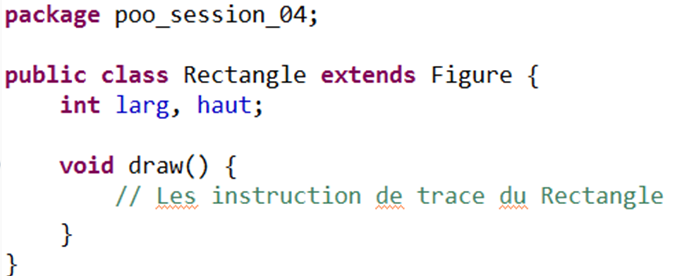 47
9/16/2014
Université de -Bouira, FSSA, Dpt Informatique,POO, 2014/2015, Djamal BENNOUAR
Interface
48
9/16/2014
Université de -Bouira, FSSA, Dpt Informatique,POO, 2014/2015, Djamal BENNOUAR
Une interface est une classe
 abstraite pur
Une interface contient 
les prototypes de fonction uniquement
49
9/16/2014
Université de -Bouira, FSSA, Dpt Informatique,POO, 2014/2015, Djamal BENNOUAR
Notation graphique
<<interface>>
IVehicule
demarrer():void
avancer():void
arriere():void
freiner():void
tourner(int angle):void
garer():void
50
9/16/2014
Université de -Bouira, FSSA, Dpt Informatique,POO, 2014/2015, Djamal BENNOUAR
En Java
 
Une interface est définie avec le mot clé interface
51
9/16/2014
Université de -Bouira, FSSA, Dpt Informatique,POO, 2014/2015, Djamal BENNOUAR
Exemple
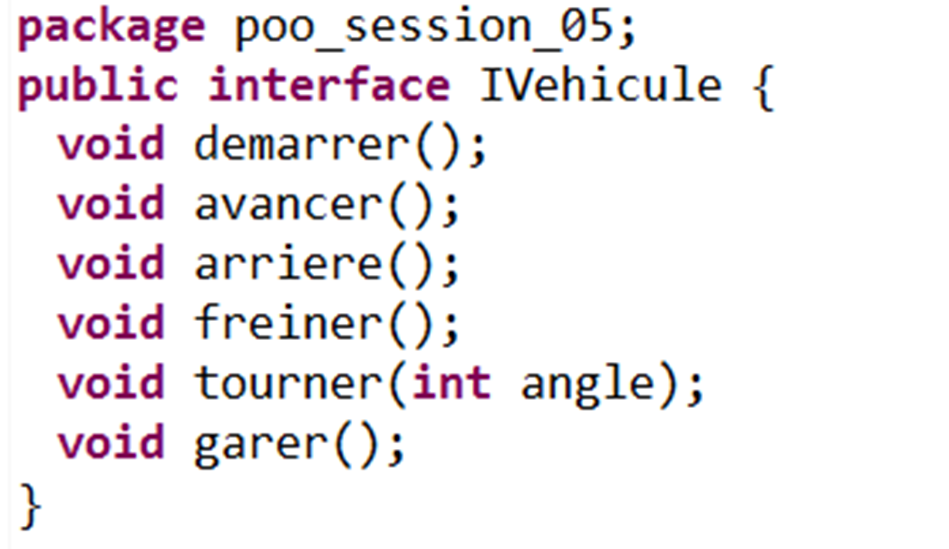 52
9/16/2014
Université de -Bouira, FSSA, Dpt Informatique,POO, 2014/2015, Djamal BENNOUAR
Une interface indique 
quelles sont les fonctions 
que fournit une classe 
qui lui est associée
La relation entre une classe et une interface est appelées 
une relation d’implementation
53
9/16/2014
Université de -Bouira, FSSA, Dpt Informatique,POO, 2014/2015, Djamal BENNOUAR
Notation graphique de la relation d’implémentation
<<interface>>
IUneInterface
UneClasse
Implémente
Réalise
Défini
54
9/16/2014
Université de -Bouira, FSSA, Dpt Informatique,POO, 2014/2015, Djamal BENNOUAR
En Java
 la relations d’implémentation est spécifié à l’aide du mot clé implements
55
9/16/2014
Université de -Bouira, FSSA, Dpt Informatique,POO, 2014/2015, Djamal BENNOUAR
Rectangle
<<interface>>
IFigure
draw():void
move(x,y:integer):void
rotate(angle:integer):void
zoomIn(facteur:integer):void
zoomOut(facteur:integer):void
Exemple
56
9/16/2014
Université de -Bouira, FSSA, Dpt Informatique,POO, 2014/2015, Djamal BENNOUAR
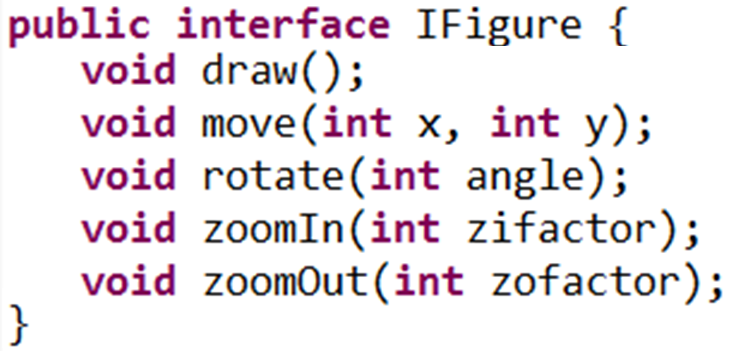 57
9/16/2014
Université de -Bouira, FSSA, Dpt Informatique,POO, 2014/2015, Djamal BENNOUAR
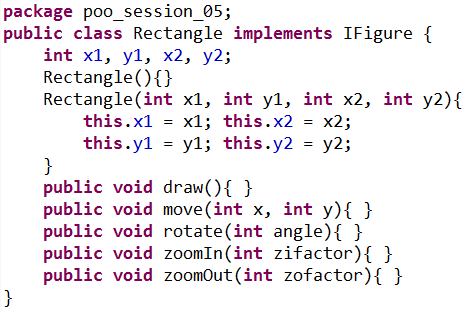 58
9/16/2014
Université de -Bouira, FSSA, Dpt Informatique,POO, 2014/2015, Djamal BENNOUAR
Lorsque une classe abstraite implémente une interface elle n’est pas obligée d’implémenter les fonctions de l’interface
59
9/16/2014
Université de -Bouira, FSSA, Dpt Informatique,POO, 2014/2015, Djamal BENNOUAR
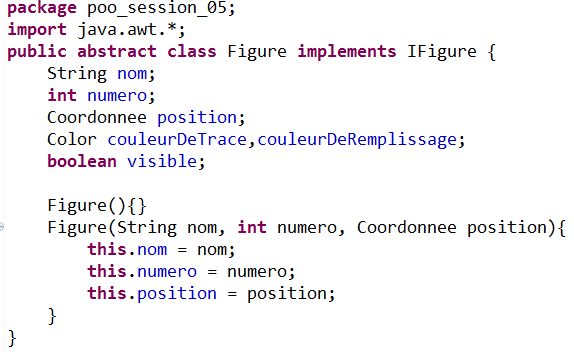 60
9/16/2014
Université de -Bouira, FSSA, Dpt Informatique,POO, 2014/2015, Djamal BENNOUAR
Une classe ordinaire doit implémenter 
toutes les méthodes abstraites d’une superclasse abstraite, même s’il faut mettre des méthodes vides
Toutes les méthode d’une interface
61
9/16/2014
Université de -Bouira, FSSA, Dpt Informatique,POO, 2014/2015, Djamal BENNOUAR
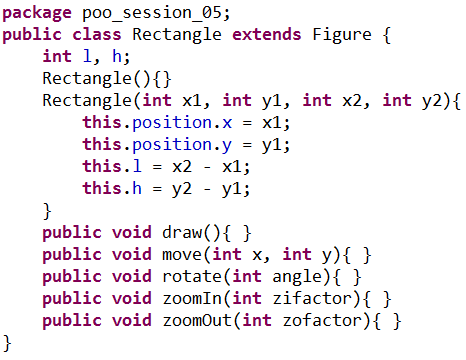 62
9/16/2014
Université de -Bouira, FSSA, Dpt Informatique,POO, 2014/2015, Djamal BENNOUAR
Différence entre classe abstraite et Interface
63
9/16/2014
Université de -Bouira, FSSA, Dpt Informatique,POO, 2014/2015, Djamal BENNOUAR
REMARQUE IMPORTANTE
Dans une interface il n’est pas nécessaire d’écrire les mots clés
public,  static, final, abstract
Les méthodes sont automatiquement
public abstract
Les attributs sont automatiquement 
public static final
64
9/16/2014
Université de -Bouira, FSSA, Dpt Informatique,POO, 2014/2015, Djamal BENNOUAR